Class- Eight
Sub- English
Date-8 – 06 -2020
WELCOME
TO
ONLINE  SCHOOL- SAKHIPUR
Aminul Islam
Asst. Teacher
Hateya  H. H. U. High School
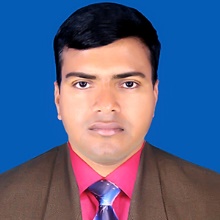 Class- Eight
Sub- English
Date-8 – 06 -2020
Passage Narration- পরিবর্তন করার নিয়ম
Passage Narration করতে Sentence Narration এর নিয়ম গুলোই যথারীতি প্রয়োগ করতে হয়।  তবে Passage Narration করতে  নিম্নের বিষয়গুলো জানা থাকা আবশ্যক। 

Passage Narration- এ 
	► প্রতিটি  speech এর জন্য Reporting Verb নাও থাকতে পারে । 
	► Reporting Verb টি Reported Speech এর শুরুতে , 
                  মাঝে অথবা শেষেও থাকতে পারে । 
	► Reporting Verb এর  Object হুবহু Verb এর  পরে না থেকে মাঝে
                  অথবা শেষেও থাকতে পারে । 

এ জন্য প্রথমে সম্পূর্ণ Passage টি ভালভাবে পড়ে তার  Subject  , Object ও Sentence এর ধরন নির্নয় করে নিতে হবে
Class- Eight
Sub- English
Date- 8 – 06 -2020
֍ Reporting Verb টি Reported Speech এর মাঝে অথবা শেষে থাকলেও তা Indirect করার সময় Sentence শুরুতে ব্যবহার করতে হবে।
Direct ► “Yes,” She replied, “ I have got it.”
Indirect ► She replied in the affirmative and said that she had got it.


Direct ► “ Will you come to my house tomorrow?” I asked the boy.

Indirect ► I asked the boy if he would come to my house the next day.
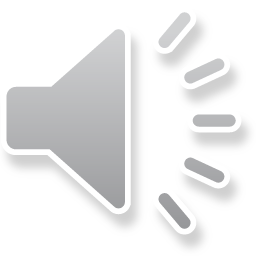 Class- Eight
Sub- English
Date- 8 – 06 -2020
֍ কোন বক্তার পর একাদিক  Speech থাকলে  পরের  Speech এর ক্ষেত্রে  নিম্নরূপ শব্দ ব্যবহার করতে হবে।
Assertive Sentence থাকলে ………
► added / further added / also said / again said 
        ইত্যাদি ব্যবহার করতে হবে।
Direct ► The man said to me. “ You can go home now. 
                  “ You may go tomorrow.”

Indirect ► The man told me that I could go home then.
                      He added that I might go the next day.
Class- Eight
Sub- English
Date- 8 – 06 -2020
֍ কোন বক্তার পর একাদিক  Speech থাকলে  পরের  Speech এর ক্ষেত্রে  নিম্নরূপ শব্দ ব্যবহার করতে হবে।
Interrogative Sentence থাকলে ► 
                       also asked  / further asked / again asked 
                        ইত্যাদি ব্যবহার করতে হবে।
Direct ► The teacher said to the student, “ Why are you making a
                  noise in the class ?” “ Have you learnt your lesson ?”

Indirect ►The teacher asked the student why he was  making a noise in the class. He again asked if he had learnt his lesson .
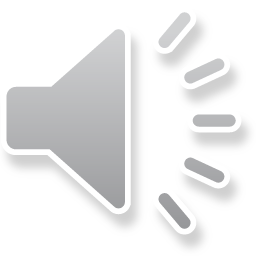 Class- Eight
Sub- English
Date- 8 – 06 -2020
֍ Reported Speech শুধু……..
Yes থাকলে ▬► replied in the affirmative 
No থাকলে ▬► replied in the negative
Direct ► Rafi said to me, “ Have you finished the work?”
                                I said, “Yes.”
Indirect ► Rafi asked me if I had finished the work.
                                I replied in the affirmative.

Direct ► Tanha asked Ridi, “ Are you doing anything now?”
                 Ridi said, “No.”
Indirect ► Tanha asked Ridi if he (R) was doing anything then. 
                  Ridi replied in the negative.
Class- Eight
Sub- English
Date- 8 – 06 -2020
֍ Reported Speech……..
Yes + Speech  থাকলে ▬► 
                    replied in the affirmative + and said that 
No + Speech থাকলে ▬►
                      replied in the negative + and said that
Direct ► Asif said to Nazrul, “ Have you completed your assignment?”
                “Yes. I will submit it tomorrow.” said Nazrul. 
Indirect ► Asif asked Nazrul if he (N) had completed his assignment. Nazrul replied in the affirmative and said that he would  submit it the next day.

Direct ► Tanha said to Ridi, “ Are you going to Dhaka tomorrow?” 
                 “No.  I have changed my decision.” said Ridi.
Indirect ►Tanha asked Ridi if he was going to Dhaka the next day.
                Ridi replied in the negative and said that he had changed his decision.
THANKS
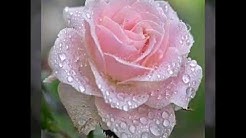